System operacyjnego gromadzenia, udostępniania i promocji
cyfrowej informacji satelitarnej
o środowisku (Sat4Envi)
System operacyjnego gromadzenia, udostępniania i promocji cyfrowej informacji satelitarnej o środowisku (Sat4Envi)
Wnioskodawca:	Minister Infrastruktury (pierwotnie: Minister Środowiska)
Beneficjent:	Instytut Meteorologii i Gospodarki Wodnej – Państwowy Instytut Badawczy
Partnerzy:	Centrum Badań Kosmicznych Polskiej Akademii Nauk
		Polska Agencja Kosmiczna
		Akademickie Centrum Komputerowe CYFRONET AGH
Źródło finansowania: Program Operacyjny Polska Cyfrowa, 2.3.1 Cyfrowe udostępnienie informacji sektora publicznego ze źródeł administracyjnych i zasobów nauki + budżet państwa część 27
CEL PROJEKTU
Operacyjne udostępnienie ciągłych bieżących i archiwalnych danych satelitarnych, stanowiących zasoby nauki – informację publiczną.
OKRES REALIZACJI PROJEKTU
KOSZT REALIZACJI PROJEKTU
ZAKRES PROJEKTU
Rozbudowa stacji odbioru i przetwarzania danych satelitarnych
Zadanie zrealizowane (wybudowano wieżę do posadowienia anteny do odbioru danych satelitarnych, zakupiono             i uruchomiono system odbioru i przetwarzania danych), brak odchyleń względem pierwotnie zaplanowanego  zakresu projektu.
Archiwum danych satelitarnych
Zadanie zrealizowane (w szczególności zbudowano strukturę archiwum z wykorzystaniem zasobów ACK Cyfronet AGH, zgrano z nośników i przeniesiono do archiwum archiwalne dane satelitarne, zbudowano mechanizmy zasilania archiwum danymi bieżącymi, opracowano skrypty do generowania metadanych, opracowano mechanizmy zarządzania ciągłością działania systemu). Odnotowano odchylenie względem pierwotnego zakresu projektu polegające na braku możliwości rozbudowy systemu zarządzania ciągłością działania posiadanego przez Beneficjenta z uwagi na nieaktualność wykorzystywanych w nim technologii, realizację zapewniono zatem zamiennie z wykorzystaniem m.in. Systemu Zarządzania Jakością stosowanego przez Beneficjenta. 
Centrum analizowania i opracowywania informacji ośrodka teledetekcji satelitarnej (stacjonarne i mobilne)
Zadanie zrealizowane (w szczególności zmodernizowano pomieszczenie i wyposażono stacjonarne centrum analizowania danych, zorganizowano mobilne centrum analizowania danych i zbudowano mobilny zespół wsparcia dla użytkowników z obszaru bezpieczeństwa, opracowano programy szkoleniowe i przeprowadzono szkolenia dla użytkowników z obszaru administracji publicznej i obszaru bezpieczeństwa).
ZAKRES PROJEKTU cd.
Centrum udostępniania informacji naukowej dla użytkowników
Zadanie zrealizowane (zorganizowano i wyposażono centrum informacji naukowej, opracowano architekturę                i zbudowano System Obsługi Klienta – hurtownię danych satelitarnych, udostępniono system pod adresem dane.sat4envi.imgw.pl, zapewniono jego zgodność z wymaganiami WCAG2.0).

W zakresie utworzenia stacjonarnego centrum analizowania danych i centrum udostępniania danych odnotowano odchylenie względem pierwotnie planowanego zakresu projektu polegające na realizacji mniejszego zakresu wyposażenia z uwagi na nierozstrzygnięcie jednej z części postępowania o zamówienie publiczne. Wdrożono plan naprawczy polegający na zapewnieniu części wyposażenia z zasobów własnych Beneficjenta, w zakresie pozwalającym na osiągnięcie kluczowych funkcjonalności centrów.

Wskaźniki produktu i rezultatu
Osiągnięto zaplanowane wskaźniki produktu (część na poziomie wyższym od zakładanego)
Częściowo osiągnięto zaplanowane wskaźniki rezultatu (konieczność osiągnięcia w rok po zakończeniu realizacji rzeczowej, tj. do 24.03.2022; przyrost szybszy od planowanego wskazuje na duże zainteresowanie użytkowników).
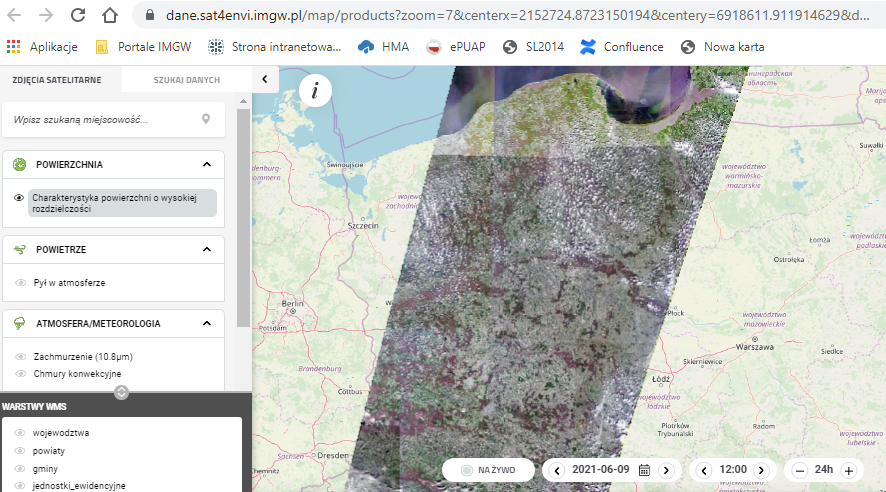 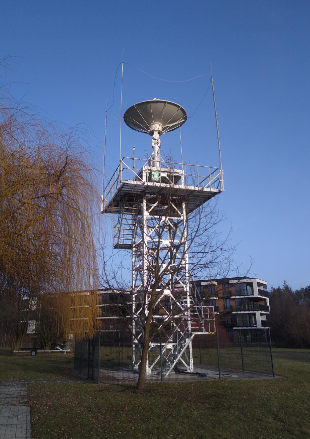 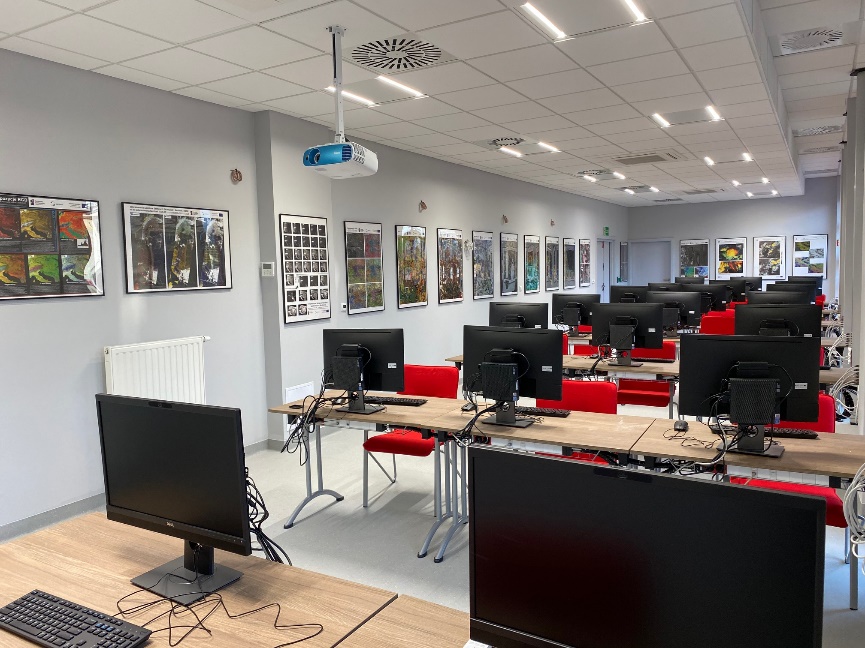 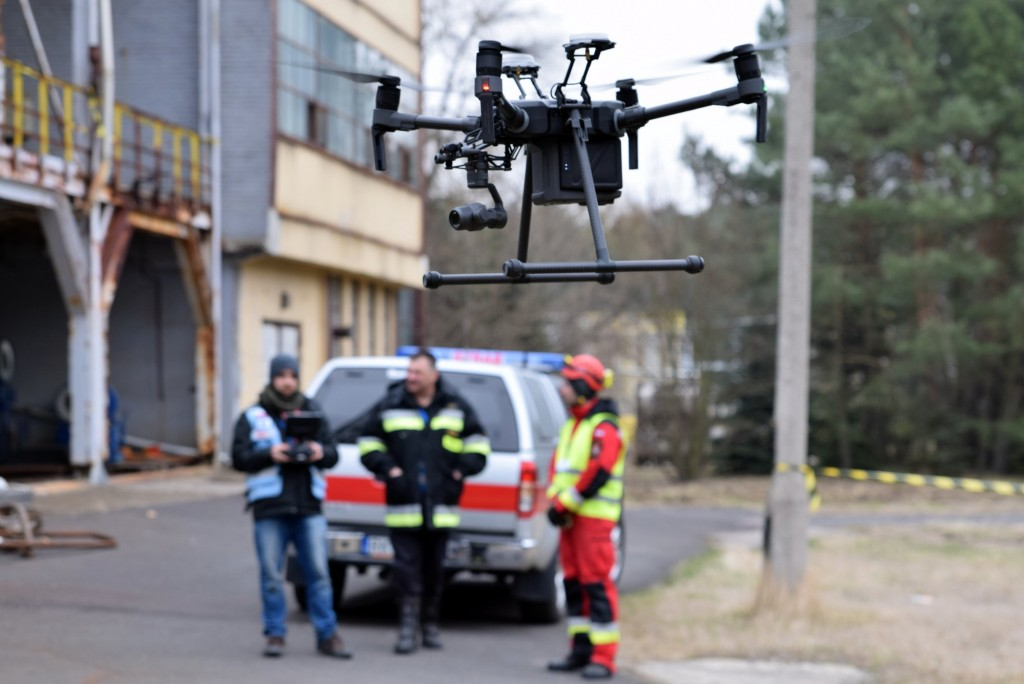 PRODUKTY PROJEKTU
PRODUKTY PROJEKTU – interoperacyjność
(widok kooperacji aplikacji)
Oznaczenia powiązanych 
systemów:
        planowany
        istniejący
dot. systemów własnych oraz innych jednostek
System satelitarny Copernicus (Sentinel 1)
Stacja odbioru i przetwarzania danych satelitarnych Sentinel-1
Systemy udostępniania danych ESA Copernicus
Systemy klienckie wykorzystujące API udostępnione w SOK
System Obsługi Klienta / hurtownia danych satelitarnych
System odbioru i przetwarzania danych satelitarnych IMGW-PIB
Systemy klienckie wykorzystujące API udostępnione w SOK
WSKAŹNIKI EFEKTYWNOŚCI PROJEKTU
KORZYŚCI Z PROJEKTU
REALIZACJA ZALECEŃ KRMC
BEZPIECZEŃSTWO SYSTEMU I DANYCH
TRWAŁOŚĆ PROJEKTU
Okres trwałości: 24.03.2026
Źródło finansowania utrzymania produktów projektu:
Niezbędne nakłady operacyjne oraz odtworzeniowe będą pokrywane ze środków własnych Beneficjenta i Partnerów. 
Wynagrodzenie personelu stanowiące koszty związane z operacyjnym zasilaniem archiwum i Systemu Obsługi Klienta danymi satelitarnymi jest uwzględnione w bieżącym budżecie Beneficjenta oraz będzie ujęte w planie na kolejne lata. Zadania związane z utrzymaniem ciągłości działania i utrzymania wyników projektu są elementem działań operacyjnych na rzecz PSHM i osłony morskiej. 
Umowa MNiSW/2020/289/DIR zapewnia utrzymanie funkcjonowania Narodowego Operatora Copernicus do końca b.r. Spodziewana kontynuacja umowy w kolejnych latach. 
Spodziewane ujęcie finansowania Narodowego Segmentu Naziemnego w ramach Krajowego Plan Odbudowy i Zwiększenia Odporności od roku 2022. 
Najważniejsze ryzyka:
Dziękuję za uwagę